Voel je TOP
Gezonde voeding voor tijdens en na
het fietsen

04-02-2023
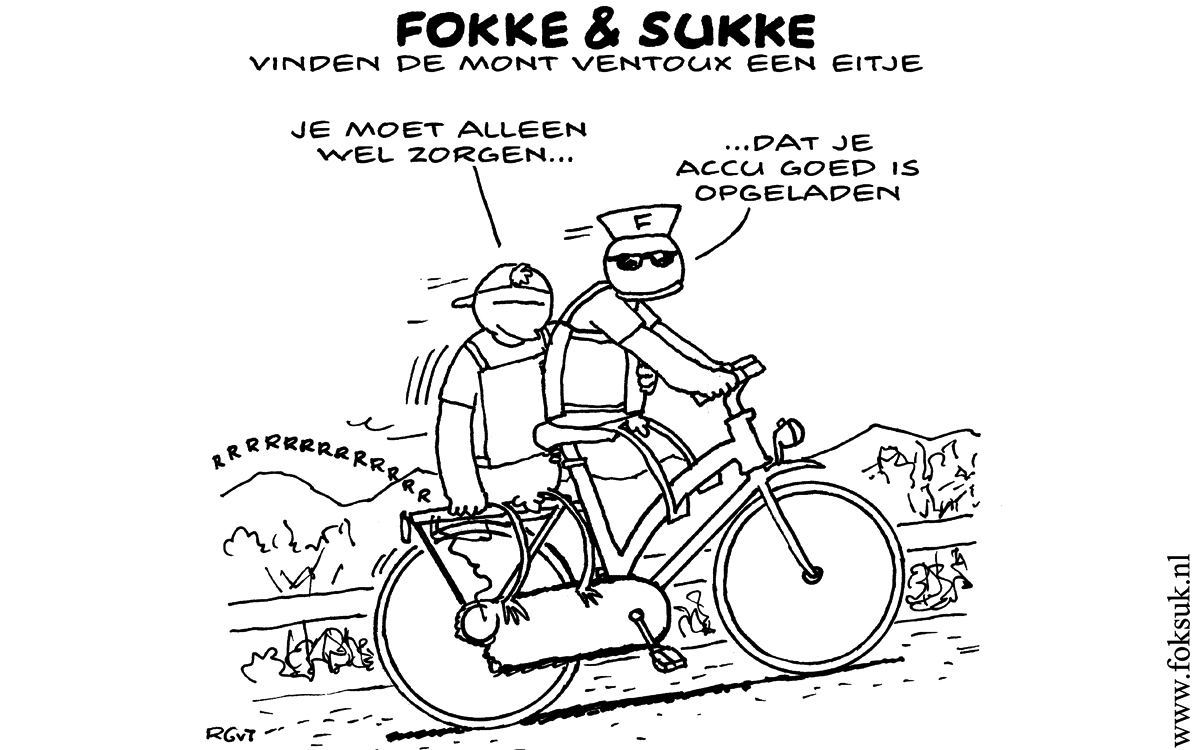 Voorstellen
Ik ben Suzan Nieman
Diëtist en leefstijlcoach bij Esdégé-Reigersdaal
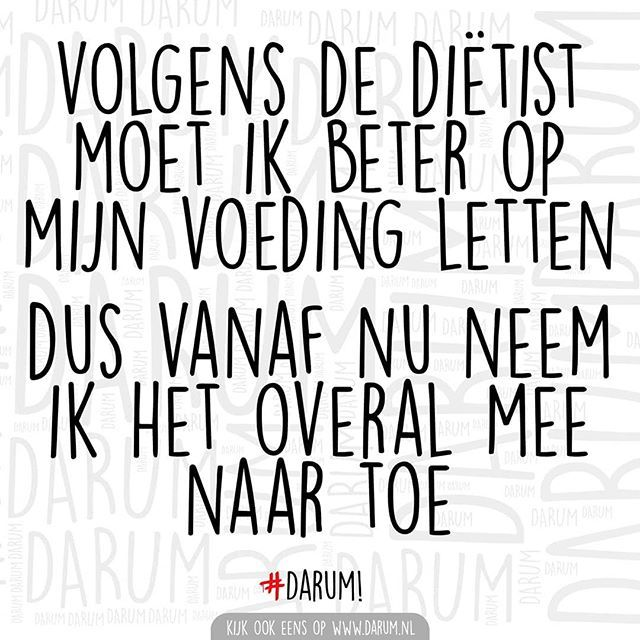 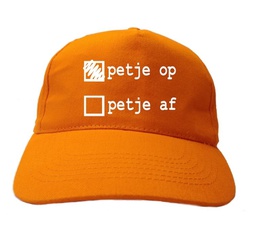 Als je maximaal 1,5 uur gaat fietsen moet je tijdens het fietsen iets eten omdat je anders tekort energie hebt.
Waar, petje op
Niet waar, petje af
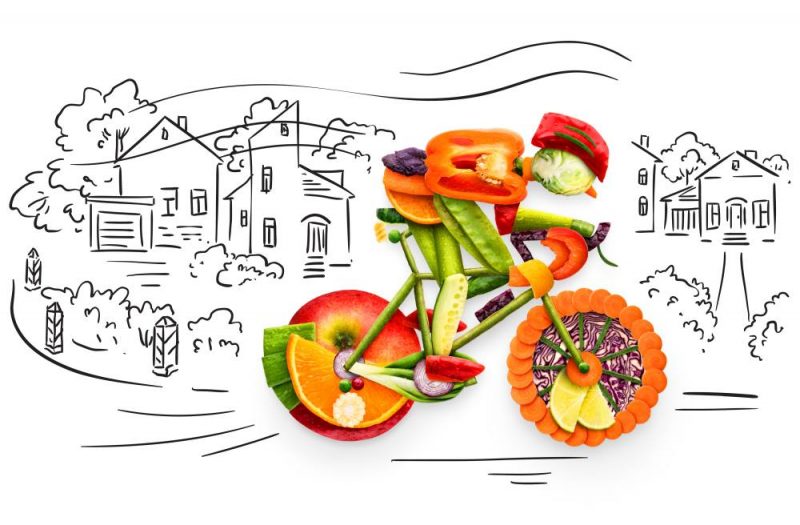 [Speaker Notes: Niet waar, als je veel zweet of het is erg warm dan is het wel belangrijk om te drinken! Ook al ga je maar een uurtje fietsen.]
Bij een stop tijdens het fietsen cola en appeltaart met slagroom eten is goed voor je lichaam.
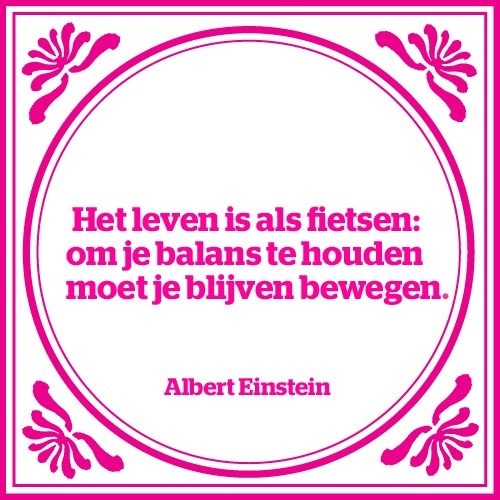 Waar, petje op
Niet waar, petje af
[Speaker Notes: Niet waar. Appeltaart, slagroom en cola bevatten weinig voedingsstoffen zoals vitamines en mineralen. Je doet je lichaam er weinig plezier mee. 
Check eens caloriecalculator. https://www.caloriecalculator.nl/calorieen-per-activiteit/]
Je kunt beter geen koffie drinken voor het fietsen, dan droog je namelijk uit.
Waar, petje op
Niet waar, petje af
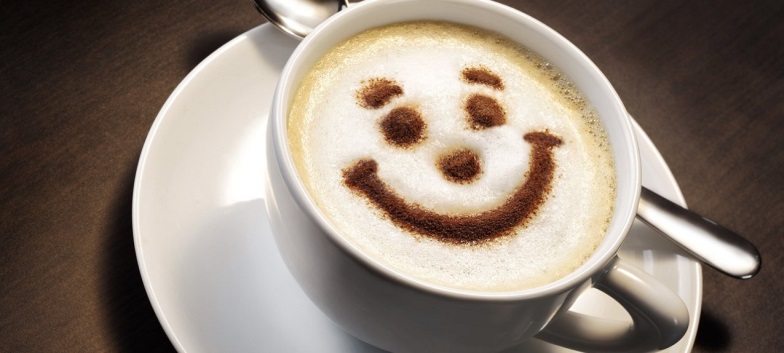 [Speaker Notes: Niet waar, koffie is niet vocht afdrijvend. Koffie kun je goed drinken voor het sporten.]
Je hebt als je veel sport (minimaal 3 keer per week) altijd extra vitamines en eiwit nodig.
Waar, petje op
Niet waar, petje af
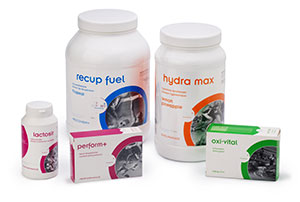 [Speaker Notes: Niet waar. Een goede basis met gezonde voeding en goede timing is het allerbelangrijkste en zal zorgen voor een goede prestatie.]
Het is goed voor het lichaam om 2-3uur voor het sporten een maaltijd te eten.
Waar, petje op
Niet waar, petje af
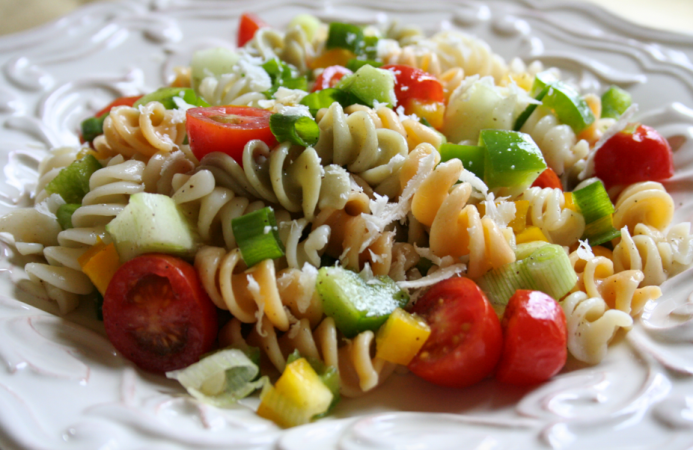 [Speaker Notes: Waar! Zo kan je je koolhydratenvoorraad aanvullen en heeft het lichaam nog voldoende tijd om de voeding te verteren. Eet je tekort op een training, dan kan je buikklachten krijgen omdat het bloed wat het lichaam gebruikt om te verteren in de spieren nodig is.]
Eiwitten zijn belangrijk om spieren op te bouwen
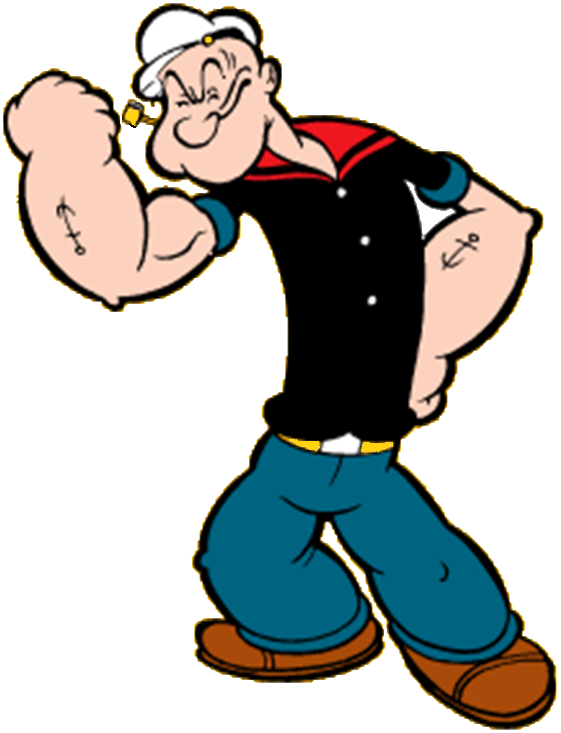 Waar, petje op
Niet waar, petje af
[Speaker Notes: Waar. Eiwitten zijn voor fietsers belangrijk, vooral na een training. Je kan snel spieren afbreken als je het niet aanvult omdat het lichaam de spieren dan als brandstof gebruikt. 
Waar zitten eiwitten in? In zuivel (magere kwark het meeste), eieren, vlees, vis. Maar ook in noten, peulvruchten (alle soorten bonen, linzen), granen.]
Eten voor het fietsen
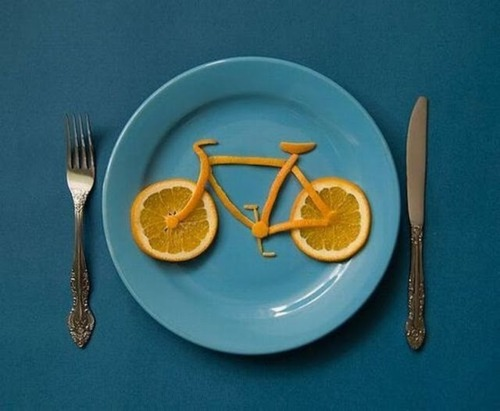 Voor het fietsen
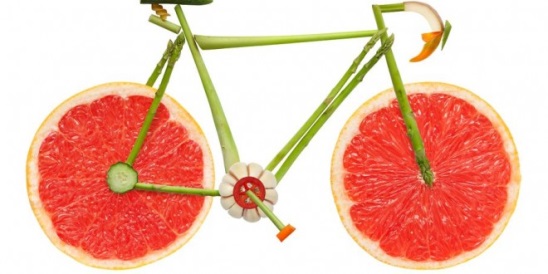 Voor het sporten
In de ochtend fietsen? 
Neem dan gewoon je ontbijt + een beker extra drinken (thee, water, koffie)
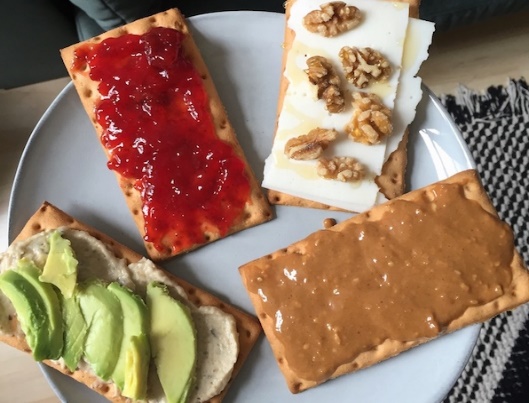 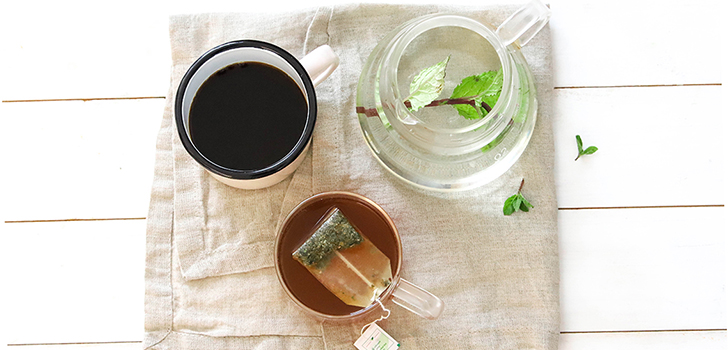 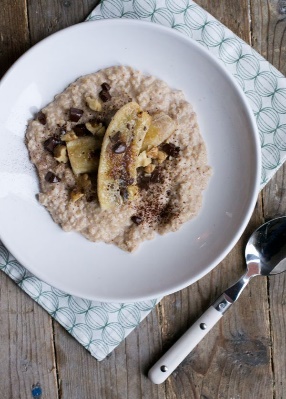 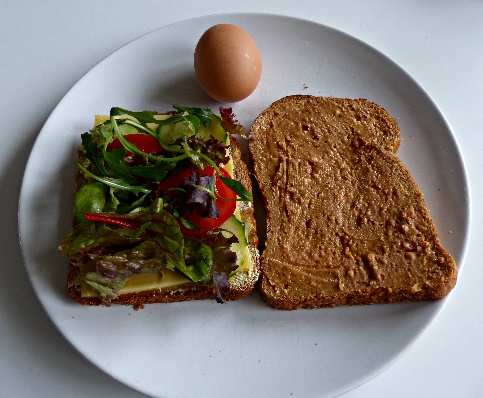 Voor het fietsen
Fiets je in de middag of avond?
2-3uur voor het sporten een maaltijd, lunch of warme maaltijd

1uur voor het fietsen eventueel een tussendoortje.
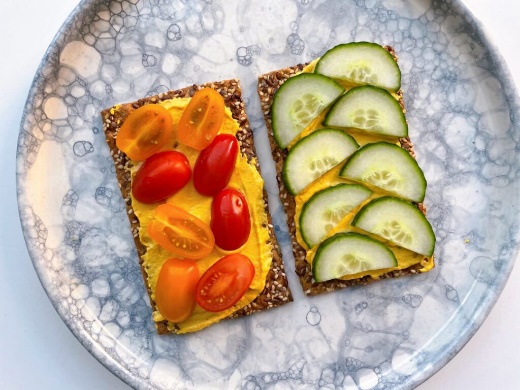 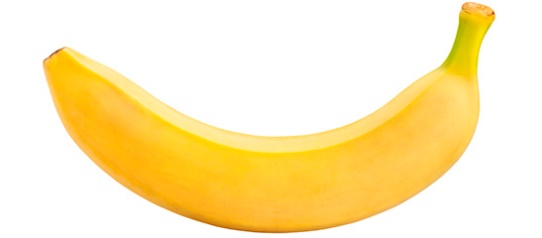 Eten tijdens het fietsen
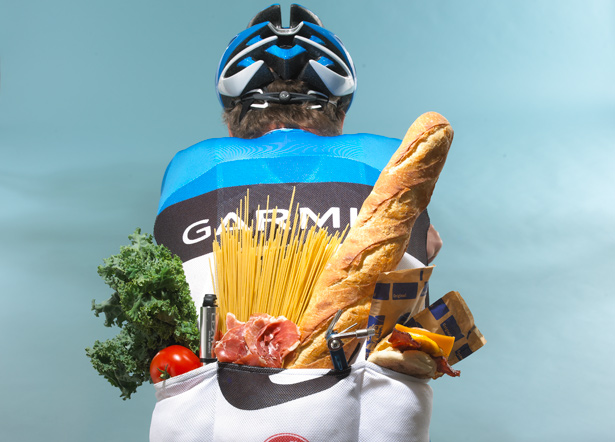 Tijdens het fietsen
Tijdens het fietsen
Wanneer je 2 uur of langer fietst is het goed om elk uur daarna iets kleins te eten. 
Wat eet jij onderweg?
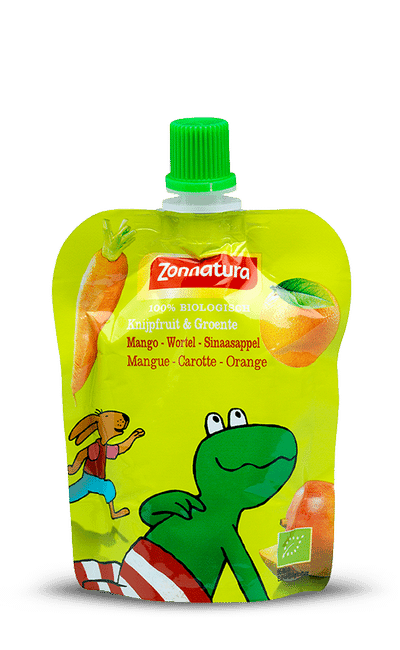 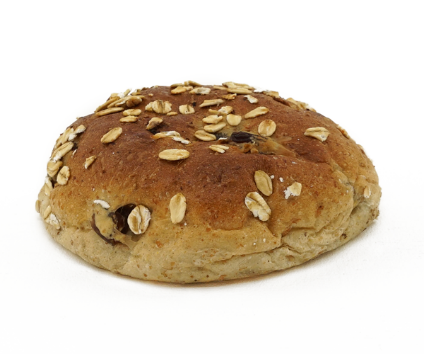 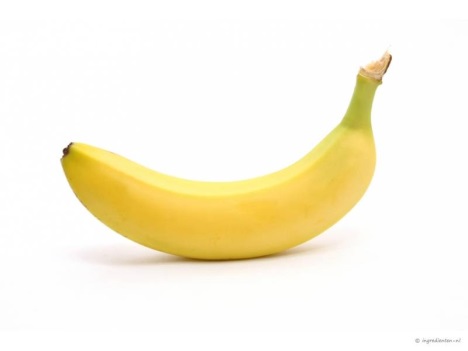 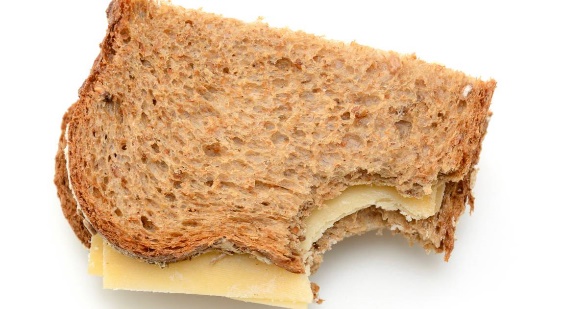 Tijdens het fietsen
Drinken tijdens het fietsen
Je zweet, daarom is het belangrijk om te drinken tijdens het fietsen. 
1 uur of minder? Water is voldoende.  
Langer dan 1 uur? Neem een hypotone sportdrank (max. 4 gram koolhydraten per 100ml) Hierin zitten vooral mineralen.
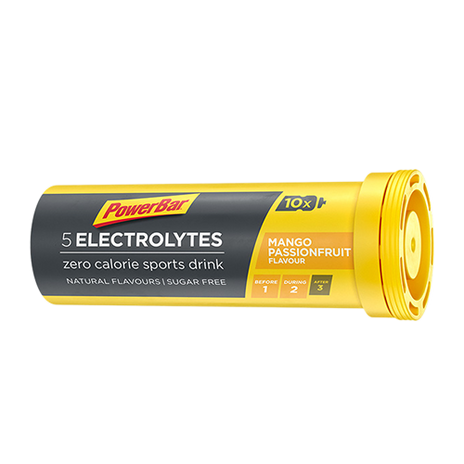 Tijdens het fietsen
Je gaat 2 uur fietsen, wat neem je mee?
1-2 grote bidons water en een bruistablet of een sportdrank met weinig koolhydraten, wel zout en magnesium. 
Een tussendoortje zoals een banaan, mueslibol, boterham met jam.  
Eet na 1 uur je tussendoortje.
Neem elke 15 minuten een flinke slok uit je bidon.
Tijdens het fietsen
Als je langer dan 2 uur gaat fietsen:
Neem voor elk uur een tussendoortje mee. Dus na 1 uur neem je een tussendoortje, na 2 uur etc. 
Neem voldoende drinken mee. Kies voor 2 bidons van ieder 750ml.
Eten na het fietsen
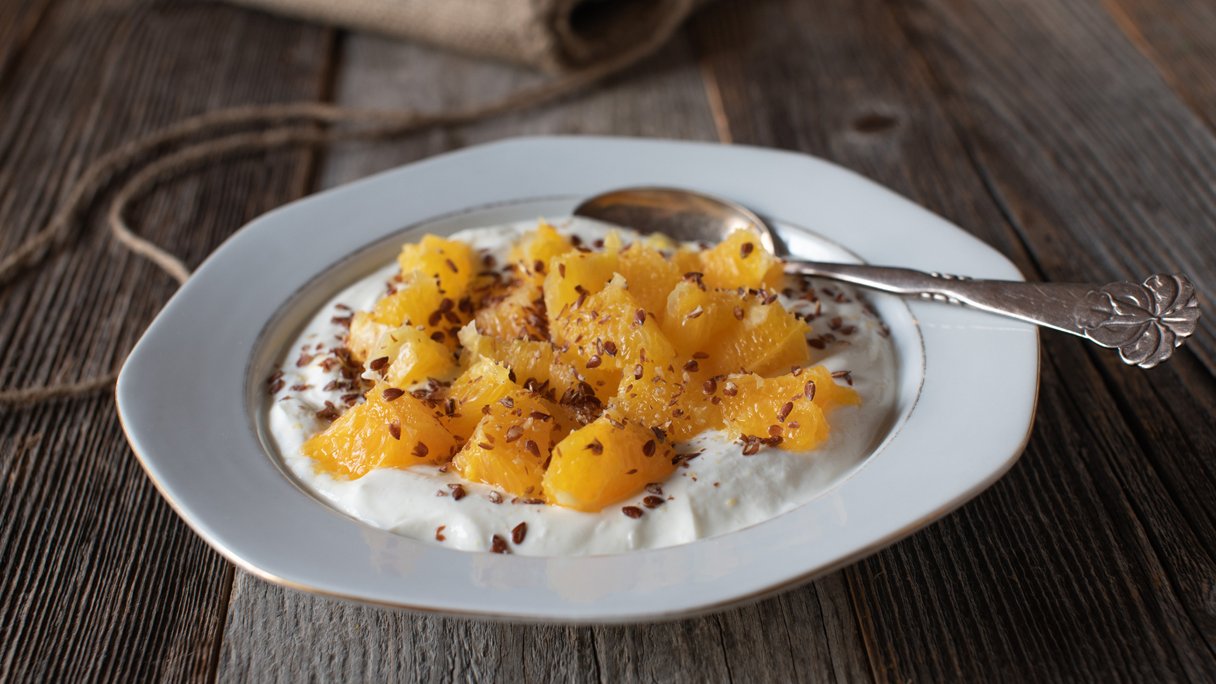 Na het fietsen
Na het fietsen
Een extra eetmoment na het fietsen als je langer dan 2 uur hebt gefietst! 
Koolhydraten EN eiwitten, dus bijvoorbeeld een schaaltje magere kwark met fruit of een sneetje volkorenbrood met 30+ kaas
Overdrijf niet!!! Het zit er sneller aan dan dat het eraf gaat…
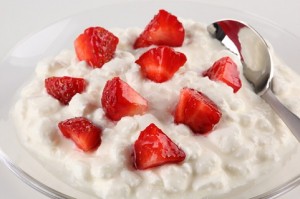 [Speaker Notes: Waar zitten koolhydraten in?
Waar zitten eiwitten in?
Kan iemand nog een ander gezond voorbeeld geven?]
Na het fietsen
Vocht
Hoeveel vocht verlies je tijdens het sporten? Weeg jezelf voor en na het sporten: 1,5x aanvullen.
Dus 1kg minder = 1,5 liter vocht ná het sporten. Neem suikervrije drank zoals thee, water of koffie. 

Meten = Weten
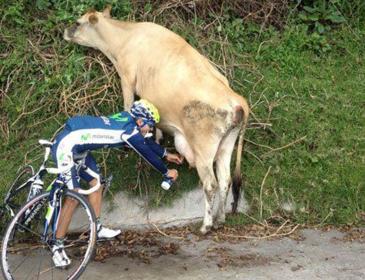 Hoe lang moet je fietsen om appeltaart met slagroom te verbranden?
Hoe harder je fietst hoe meer je verbrandt 
Hoe beter getraind hoe minder je verbrandt 
Je moet ongeveer 45 minuten fietsen om een puntje appeltaart met slagroom te verbranden. 

	Best lang dus!
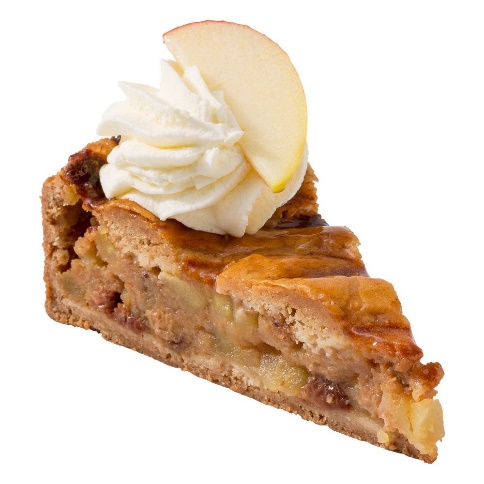 Wie gebruikt er iets?
Vitamine/ mineralenpreparaat
Extra eiwitten
Andere sportvoedingssupplementen?
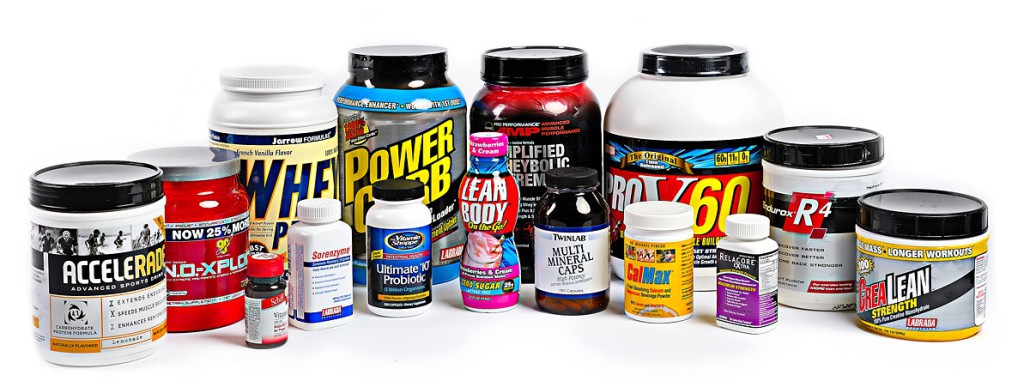 Samenvatting
Zorg dat je altijd een bidon met water mee hebt. 
Fiets je langer dan 1,5 uur, voeg er dan een bruistablet of poeder aan toe. 
Als je 2 uur of langer fietst heb je een extra tussendoortje nodig. Elk uur dat je langer fietst een tussendoortje extra meenemen. Dus bij 3 uur fietsen neem je 2 tussendoortjes mee, bij 4 uur fietsen neem je 3 tussendoortjes mee. 
Elk uur een tussendoortje.
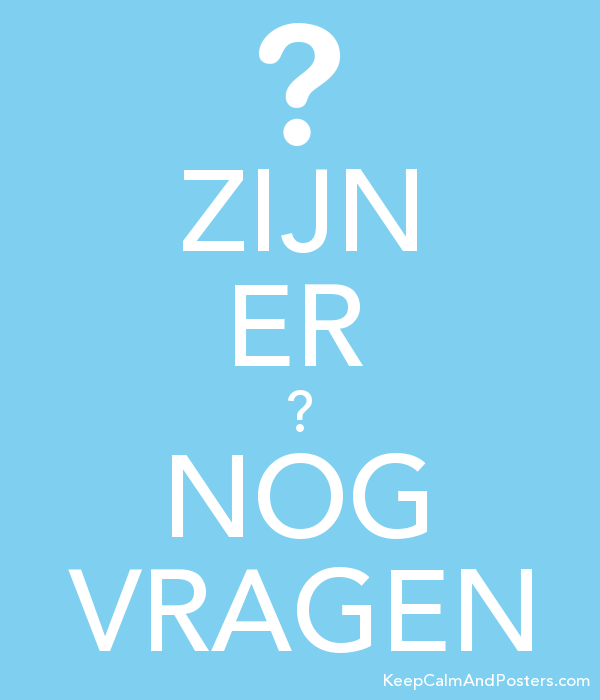